3 Things SIN Will Always Do
Sin never delivers what it offers
“By faith Moses, when he became of age, refused to be called the son of Pharaoh's daughter, choosing ratherto suffer affliction with the people of God than toenjoy the passing pleasures of sin”
Hebrews 11:24-25
Richard Thetford									                 www.thetfordcountry.com
Sin will always take us fartherthan we wanted to go
Samson (Judges 16:4-20)
His will was finally broken by the constant enticements of Delilah
Other enticements
Proverbs 1:10-16
1 Corinthians 15:33
Exodus 32:1-6, 21-24
Sin progresses into further evil
Psalms 1:1
2 Timothy 2:16-18; 3:13
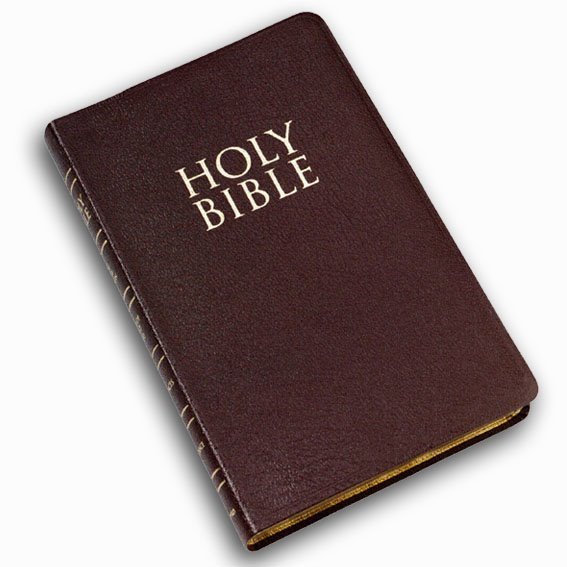 Richard Thetford									                 www.thetfordcountry.com
Sin will always keep us longerthan we wanted to stay
Samson (Judges 16:20-21)
He had no intention of being bound
Other examples
Proverbs 23:29-35
2 Peter 2:19
Luke 15:11-17
Beware of the controlling power of Sin
Romans 7:22-23; 6:11-13, 16-18; 1 Peter 4:1-4Ephesians 4:22-24; John 8:31-32
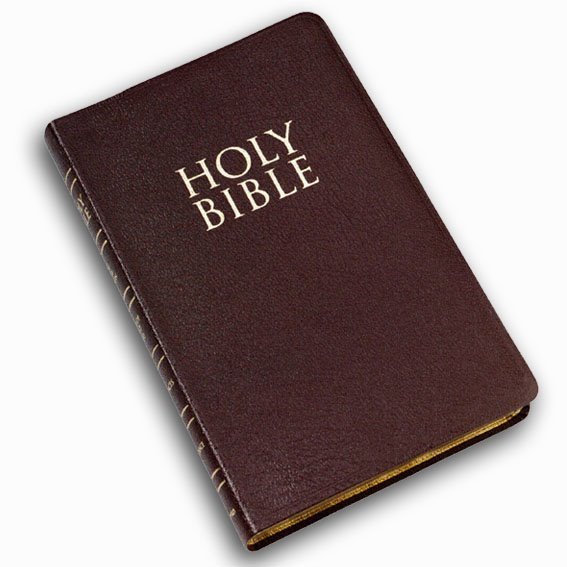 Richard Thetford									                 www.thetfordcountry.com
Sin will always cost us morethan we intended to pay
Samson (Judges 16:30)
Recklessness with God’s blessing
He acknowledged God as the source of his strength
Choosing sin will cost us
Our Soul – Matthew 16:26; Luke 12:20-21
God’s Fellowship – 2 John 9
Peace of Mind – Philippians 4:6-7
Our dignity and honor – Ephesians 5:11-12
Heaven – Revelation 21:7-8
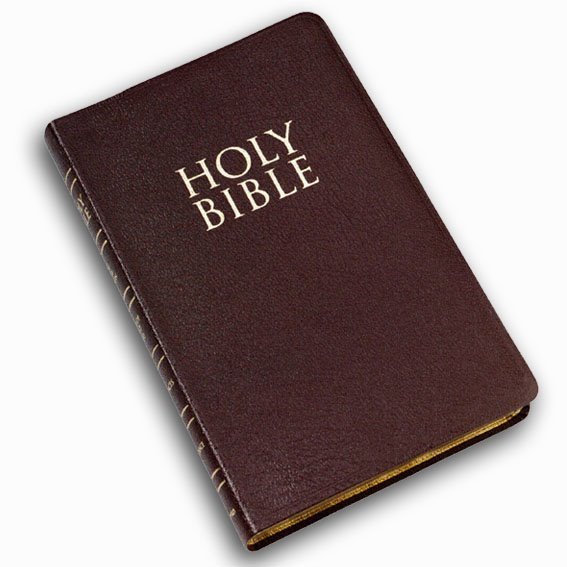 Richard Thetford									                 www.thetfordcountry.com
SIN Will:
Take us farther than we wanted to goKeep us longer than we wanted to stayCost us more than we intended to pay
Pay the price of discipleship instead!
Luke 14:26-33
Richard Thetford									                 www.thetfordcountry.com